13. ROTATING SADDLE
Reporter: Natália Ružičková
[Speaker Notes: Test poznamok]
Task
A ball is placed in the middle of a rotating saddle.

Investigate it's dynamics and explain the conditions under which the balldoes not fall off the saddle.
How can the rotationhelp the stability?
Static saddle:	just rolls off

Rotating saddle:	rolls around the saddle
	 effect of slopes
		 cancels
Ball’s motion (laboratory ref. frame)
Goes around with the saddle
Centripetal force needed unstable

Remains stationary
(Rolls back quickly enough)
stable
Ball’s stability requirements
Sufficient saddle rotation
Cancels the effect of slopes

Rolling backwards
Avoids centrifugal force
How can these be achieved?
Existing theory
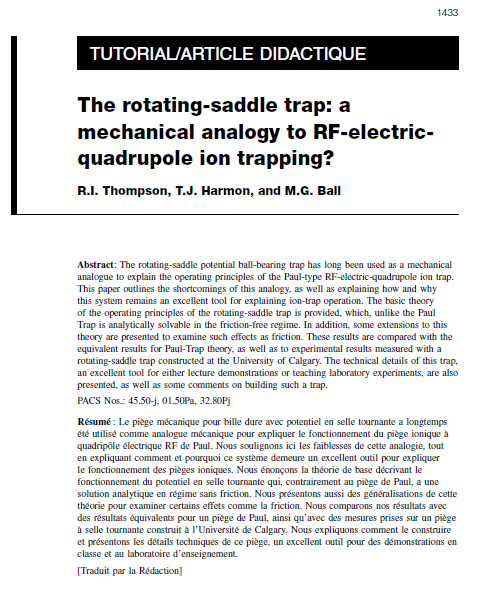 Thompson: The rotating-saddle trap: a mechanical 		analogy  to RF-electricquadrupoleion trapping?
Canadian journal of Physics, Vol. 80, 2002
Koch: Konzeption und Aufbau einer mobilen 	     Experimentiereinheit fur Schuleräprsentationen zum			 Thema Teilchenfallen
Universität Stuttgard, 2004
Point mass in gravitational potential
Constrained to saddle’s surface 


Mathematical trick:
coordinates in complex plane
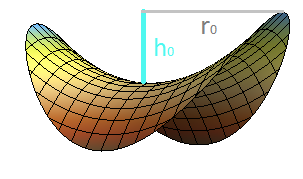 Solution
ball’s POSITION
Ω: angular velocity (saddle rotation)
A,B,C,D: determined by initial conditions

Condition of stability (z does not diverge):
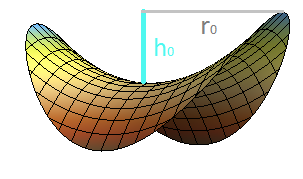 The only requirementfor stability:
f > fc
Experimental verification
Apparatus: Saddles
h0 = 6,5cm
r0 = 8cm
fc = 2,25 Hz
material = nylons
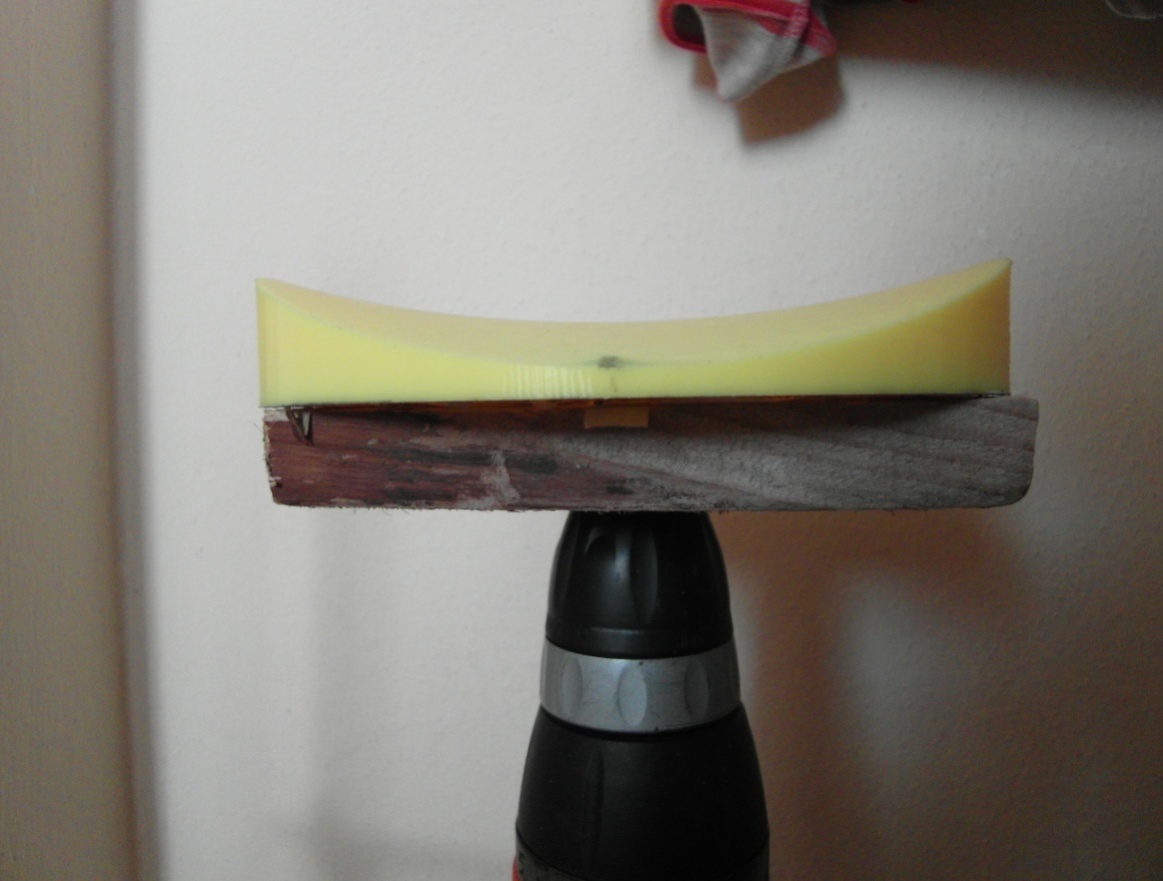 h0 = 1,5cm
r0 = 8cm
fc = 1,08 Hz 
material = plastic
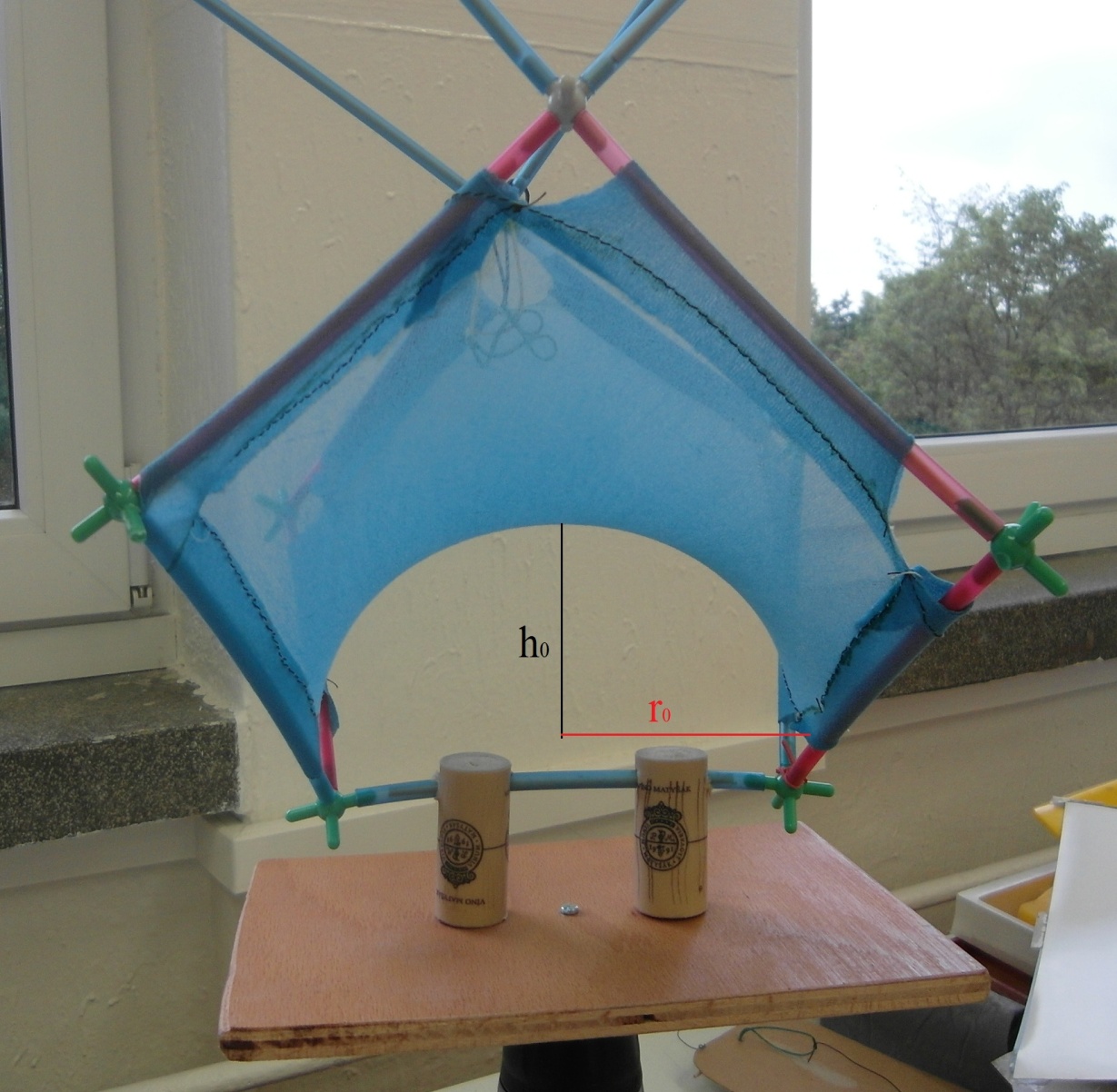 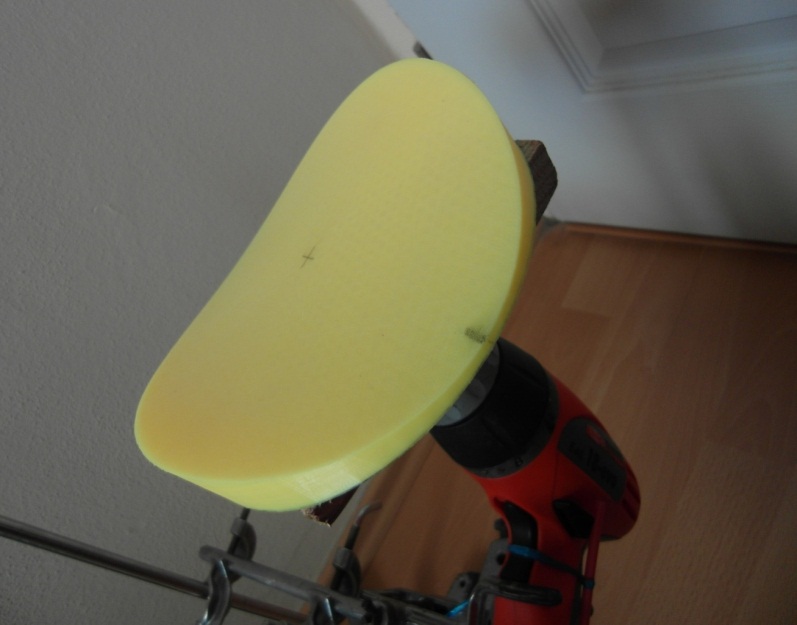 Apparatus: Balls
hollow
solid
Radius range:
0,63 cm – 3,26 cm 
Mass range:
8,39 g – 35,79 g
Radius range:
1,88 cm – 5,0 cm 
Mass range:
2,46 g – 26,56 g
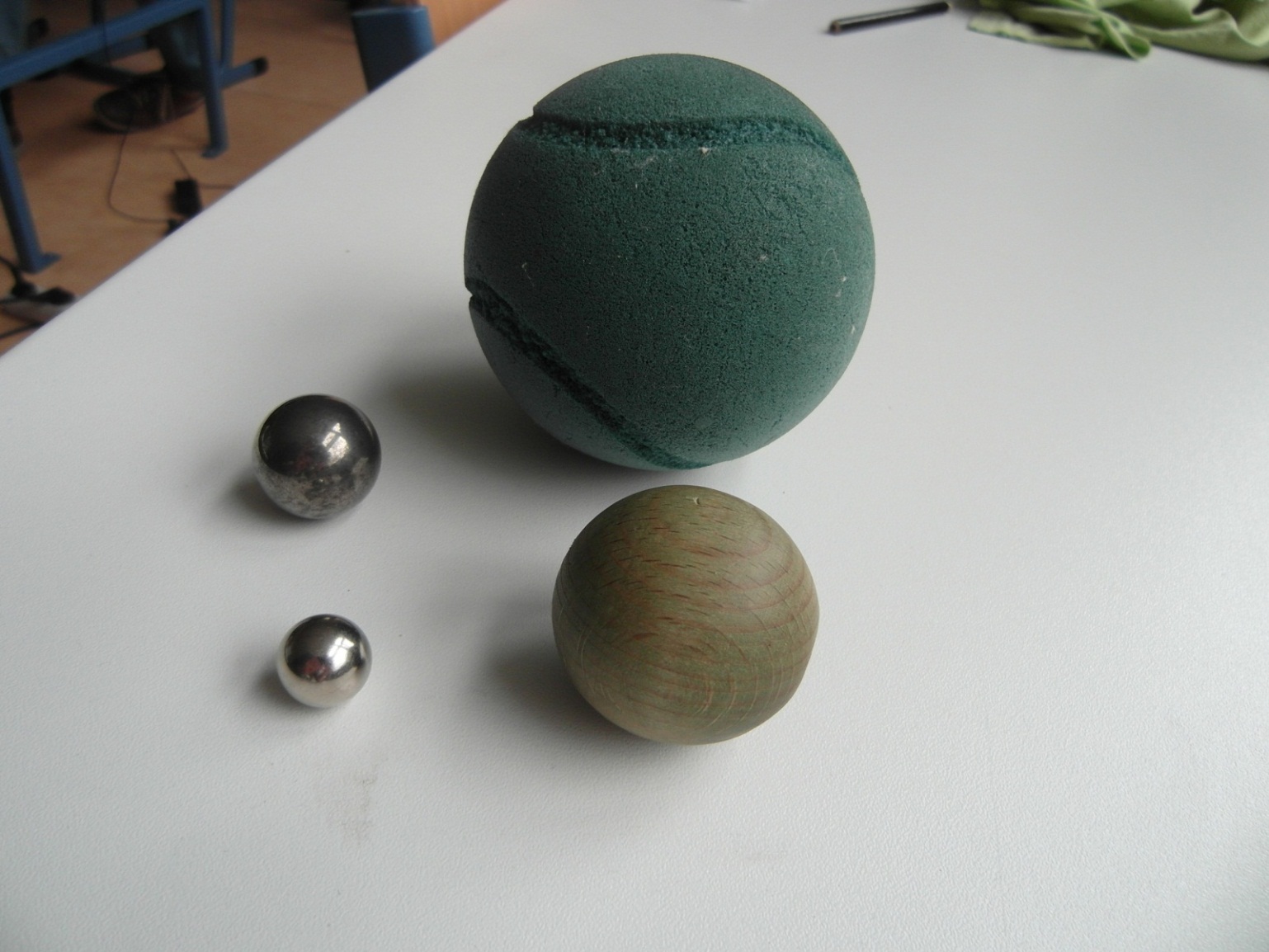 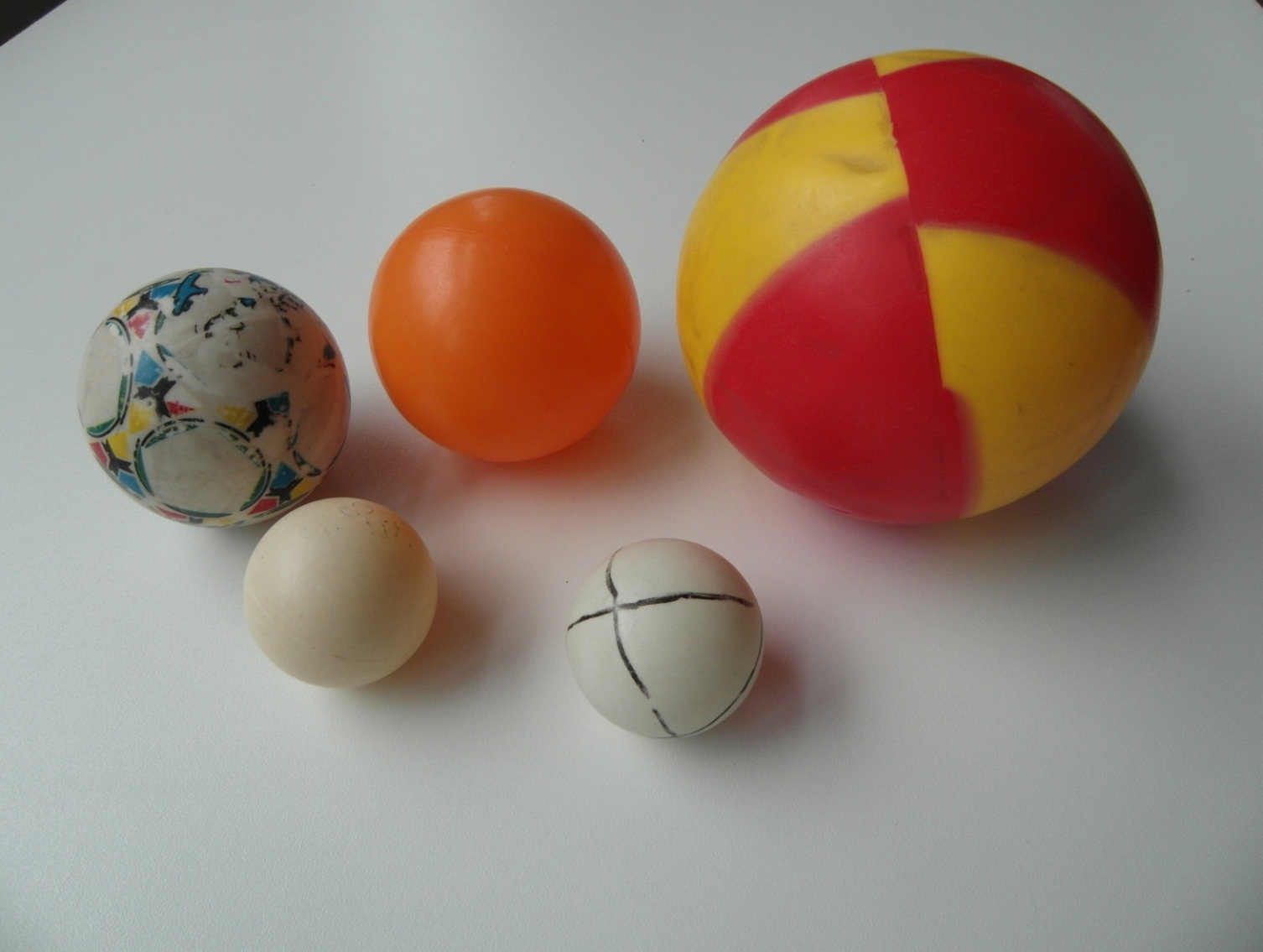 Stability vs. Frequency
WHY?

… drag forces
Significant increase in lifetime
but clearly not infinite
Second condition:Must roll back fast enough
Friction/rolling resistance:
Drags the ballto rotate with the saddle

Ball becomes unstable
Literature: Effect of friction
Thompson:
Analytical solution; always diverges

Koch:

Numerical solution; no record of stability
Maximallifetime
Stability
Parametres affecting the lifetime
Drag forces & Friction
Frequency
Ball ≠ point mass
Initial position
?
1. DRAG forces & FRICTION
Effect of friction
Thompson:




	Higher friction  lower lifetime
TL = trapping lifetime
σ ~ friction coefficient
R = initial distance from the center
 r0= trap's radius
1. Lifetime vs. Friction: Experiment
NYLON SADDLE
SOAKED WITH WATER
μ=0,09

MAXIMUM LIFETIME:
6,33s
DRY 
NYLON SADDLE
μ=0,25
 
MAXIMUM LIFETIME:
2,25s
>
PREDICTION CONFIRMED
<
Not so simple
Koch’s article:
HIGHER FRICTION 
 
HIGHER LIFETIME
?
What if the ball does NOT slip?
EXPECTATION: 
High friction  Slipping  Short lifetime
SUFFICIENT FRICTION


Avoids slipping


Causes ball’s rotation
Sufficient friction: no slipping
Similar to zero friction (no slip)

Dragging effect:
only rolling resistance(much lower than			 dynamic friction)

Relatively stable:
Zero friction
Sufficient friction
Measurement: 		Slipping vs. Rolling
Slipping (dynamic friction)
Rolling (static friction)
SUFFICIENT FRICTION 
= 
HIGHER LIFETIME
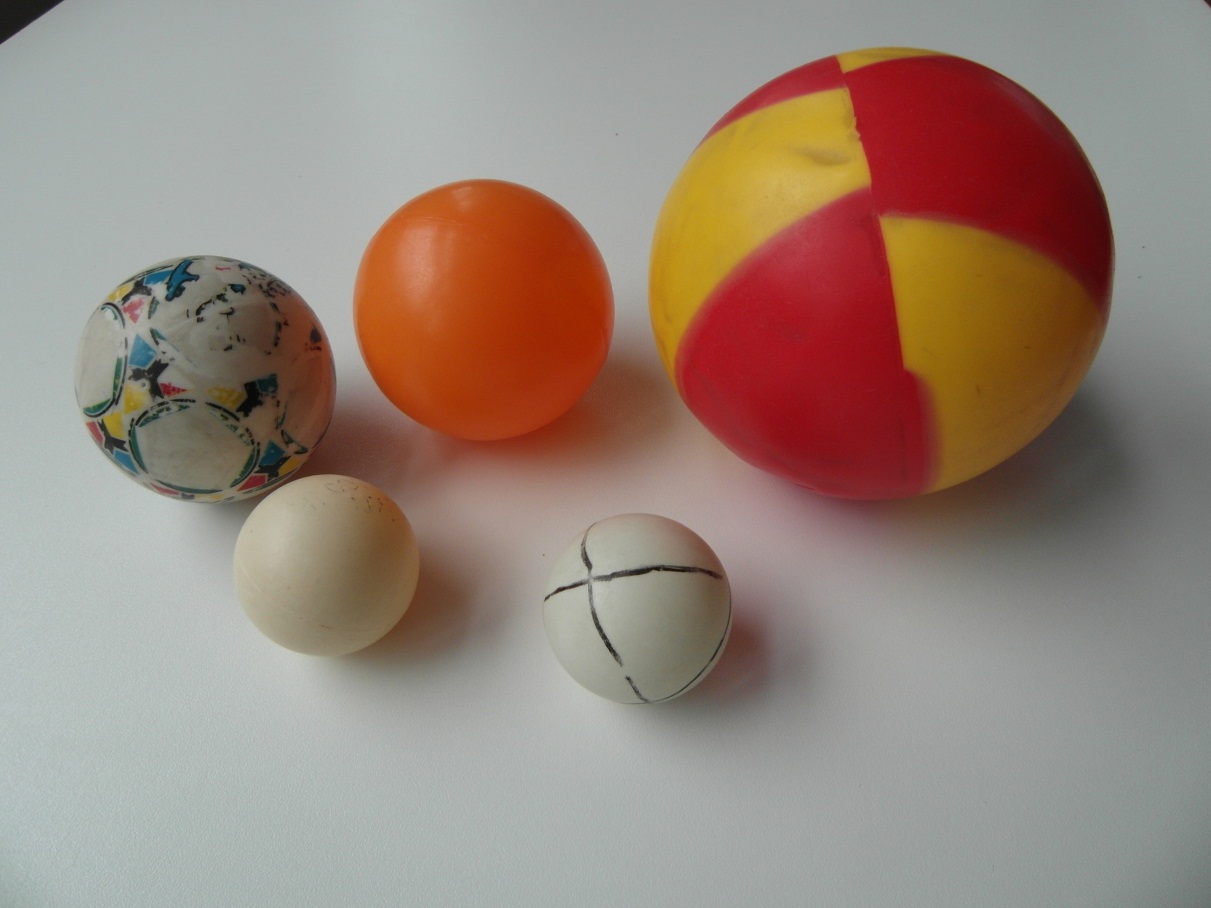 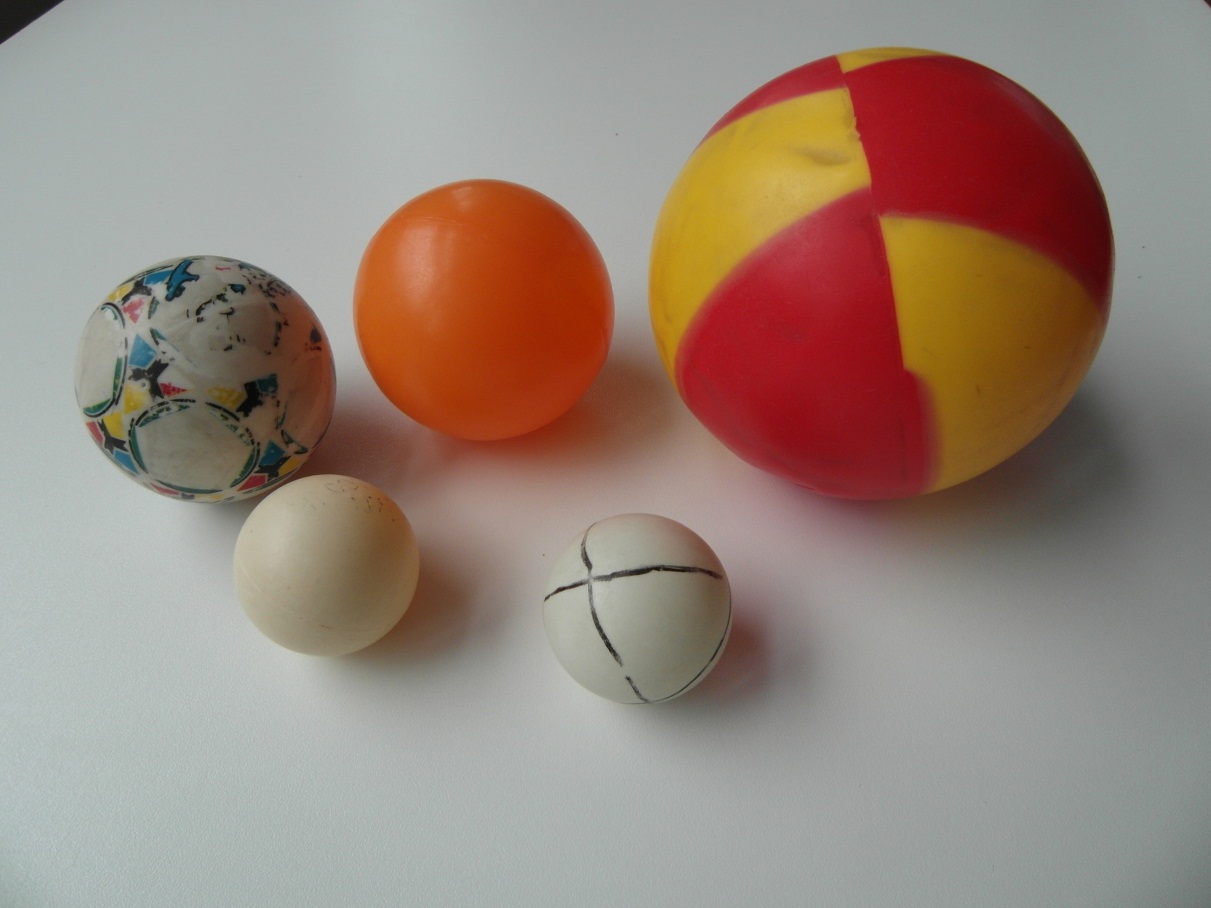 AVERAGE LIFETIME:
(30 measurements)

2,7 s ± 0,4 s
AVERAGE LIFETIME:
(30 measurements)

8,8 s ± 2,6 s
Parameters affecting lifetime
Friction
dynamic: the lower, the longer lifetime
static: fulfills ‘no slipping’ condition

Frequency
Moment of inertia
Initial position
?
2. Frequency
JUMPING
1. Ball free to move upwards
Very fast rotation:insufficient g to follow the saddle’s curvature
Height changes harmonically
UP
UP
DOWN
height
DOWN
Harmonic frequency = 2Ω
time
Condition of jumping
Saddle shape in polar coordinates
Vertical acceleration:
		
		Constrained		to surface
		Jumps

Critical frequencyfor jumping:
r
h
Estimation vs. reality
TOO HIGH FREQUENCY


NO MORE CONSTRAINED TO SADDLE’S SURFACE


LOWER LIFETIME
We measured the distance in which jump occurred and estimated the frequency


Measured frequency:
Parameters affecting lifetime
Friction
Frequency
Lower limit: rise of lifetime 
Upper limit: jumping 

Moment of inertia
Initial position
?
3. Moment of inertia
Hollow VS. Solid Ball
Greater moment of inertia

More energy needed for rolling

Lower speed

Longer lifetime

Should have   longer lifetime than
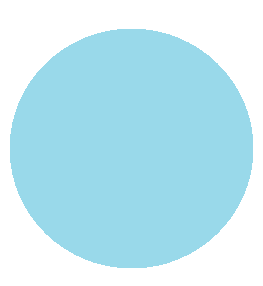 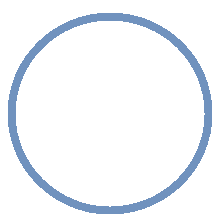 EXPERIMENT
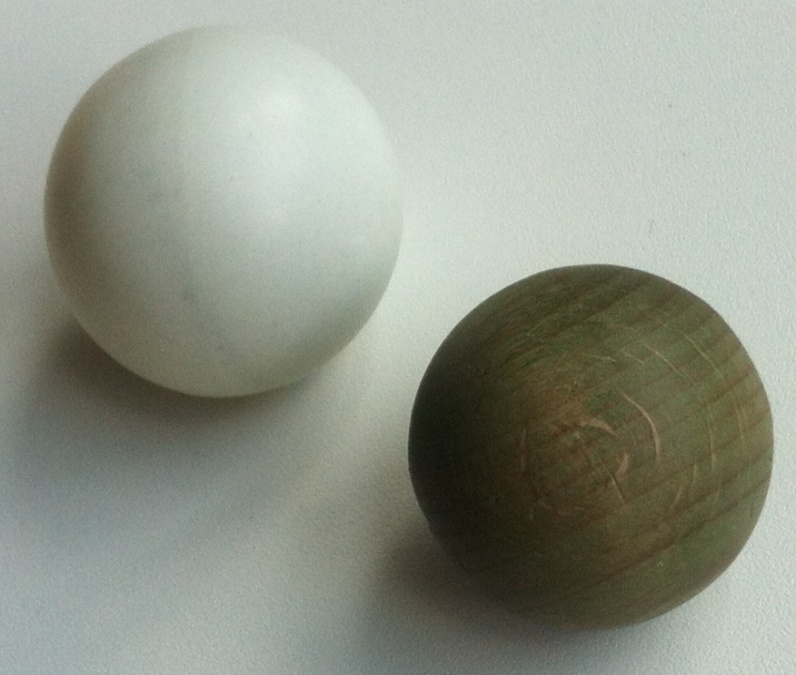 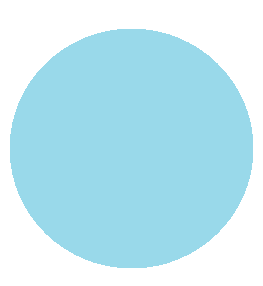 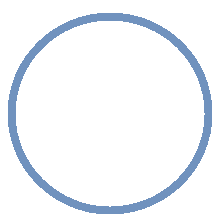 Greater moment of inertia 
= 
longer lifetime
AVERAGE LIFETIME:
(30 measurements)
8,96 s ± 1,74 s
AVERAGE LIFETIME:
(30 measurements)
2,11 s ± 0,34 s
Parameters affecting lifetime
Friction
Frequency
Moment of inertia
Higher moment of inertia = longer lifetime

Initial position
?
4. INITIAL POSITION
INITIAL POSITION
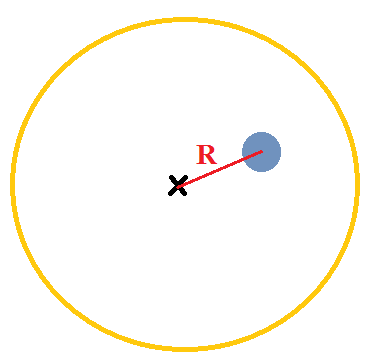 saddle
The further from the center we place the ball, 
the sooner it falls off
Conclusions
Conditions under which the ball should be stable
Sufficient saddle rotation
Theory: Critical frequency fc 
Experiment – never stable (rise od lifetime)
Avoiding centripetal force
Theory: No or low drag force
Our contribution: by backward rotation
Conclusions
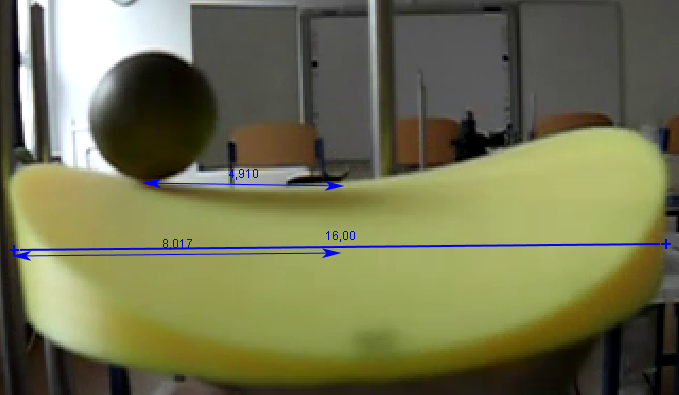 Examined ‘minuses’ of the theory
Friction: 
Theory: solution only for specific case
Our contribution: sufficient friction = more stable
Jumping (not mentioned in theory)
upper limit for frequency exists + estimation
Rotation of the ball (not mentioned)
Dependence on the moment of inertia
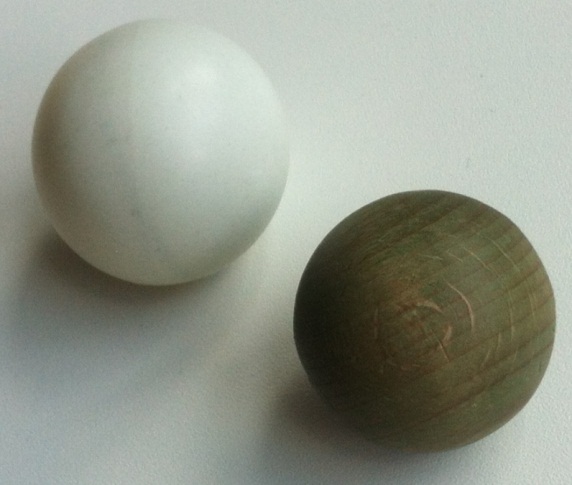 Thank you for your attention
Appendices
Prediction: Stability vs. Frequency
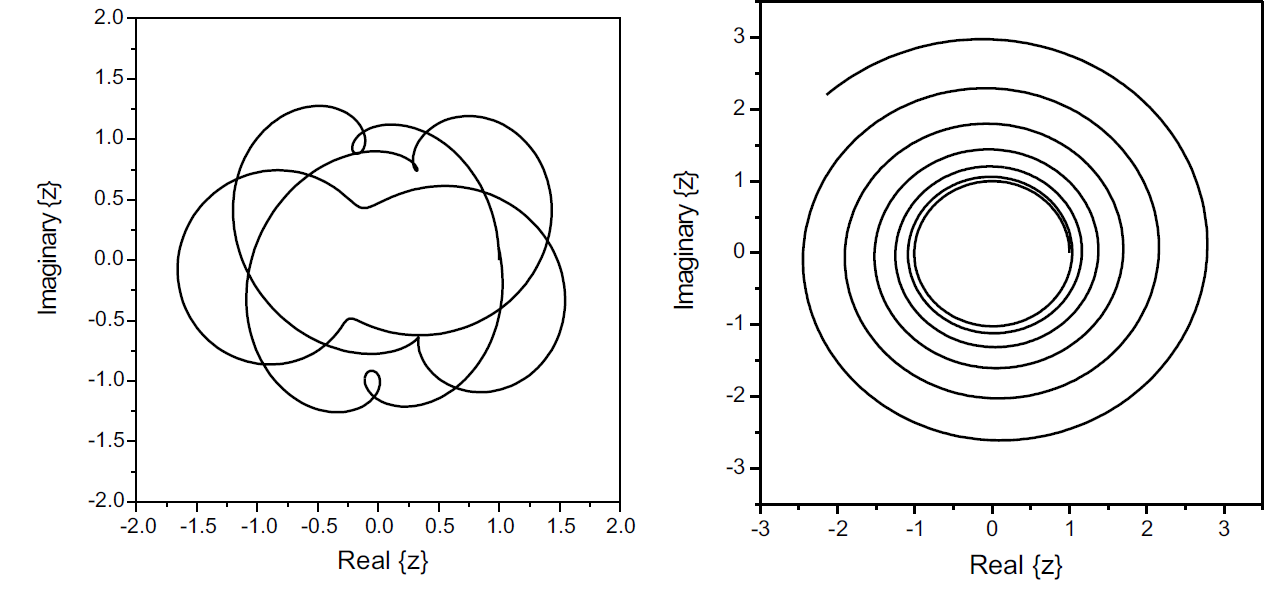 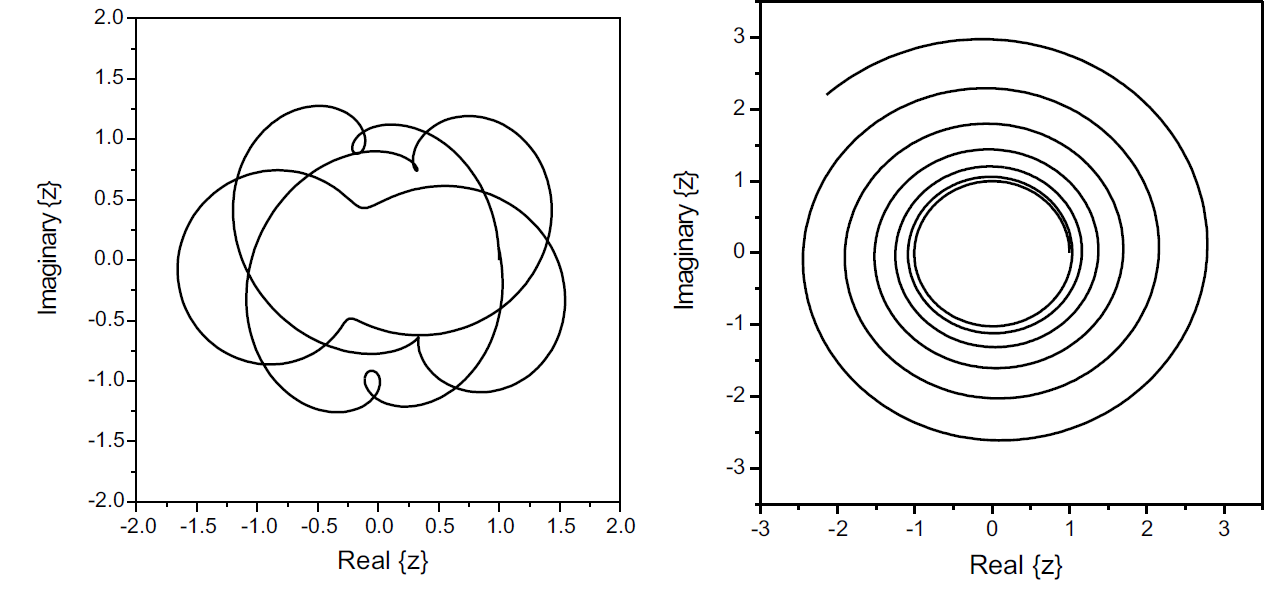 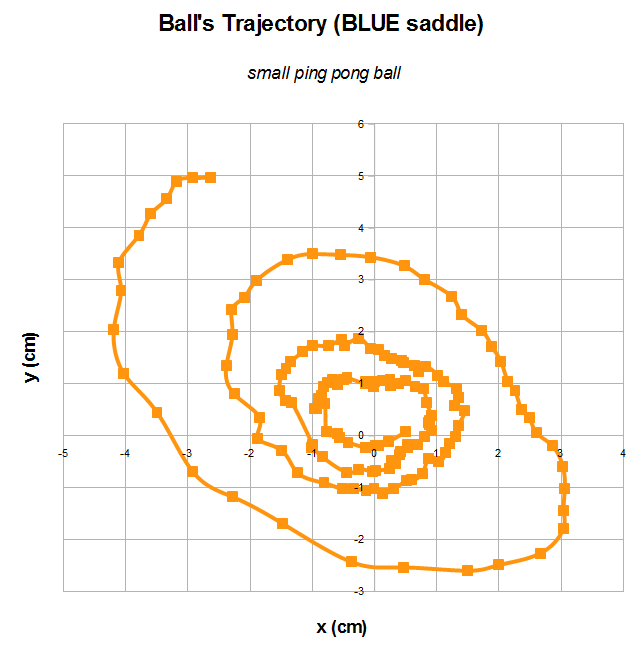 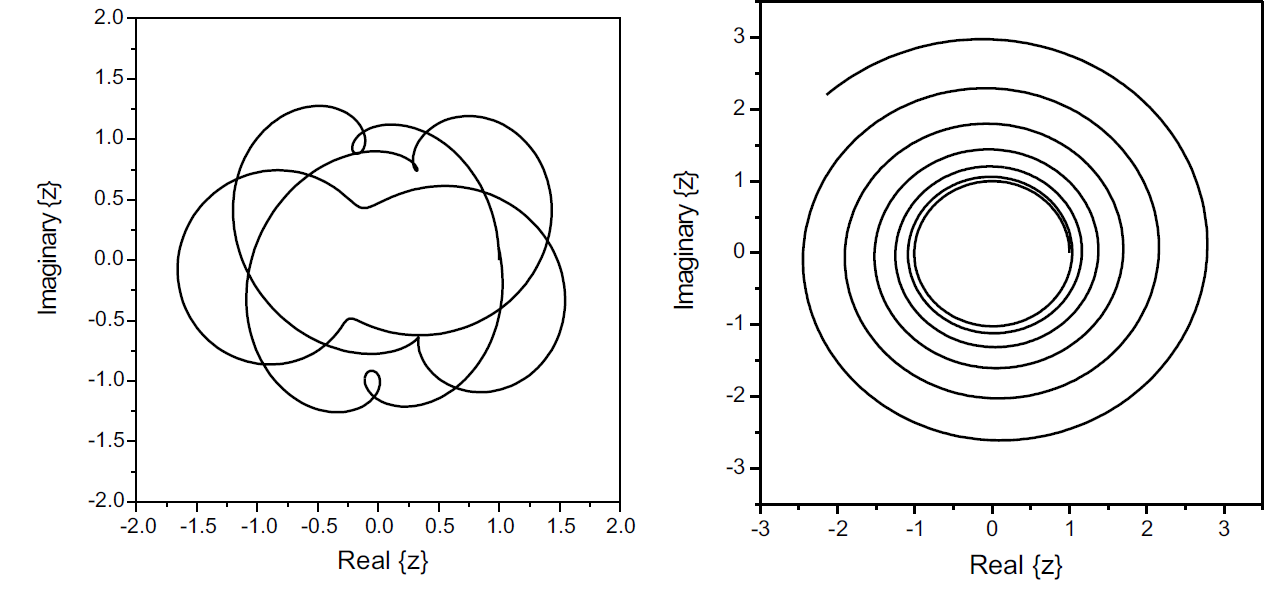 Similar to predicted behaviour


But always limited lifetime
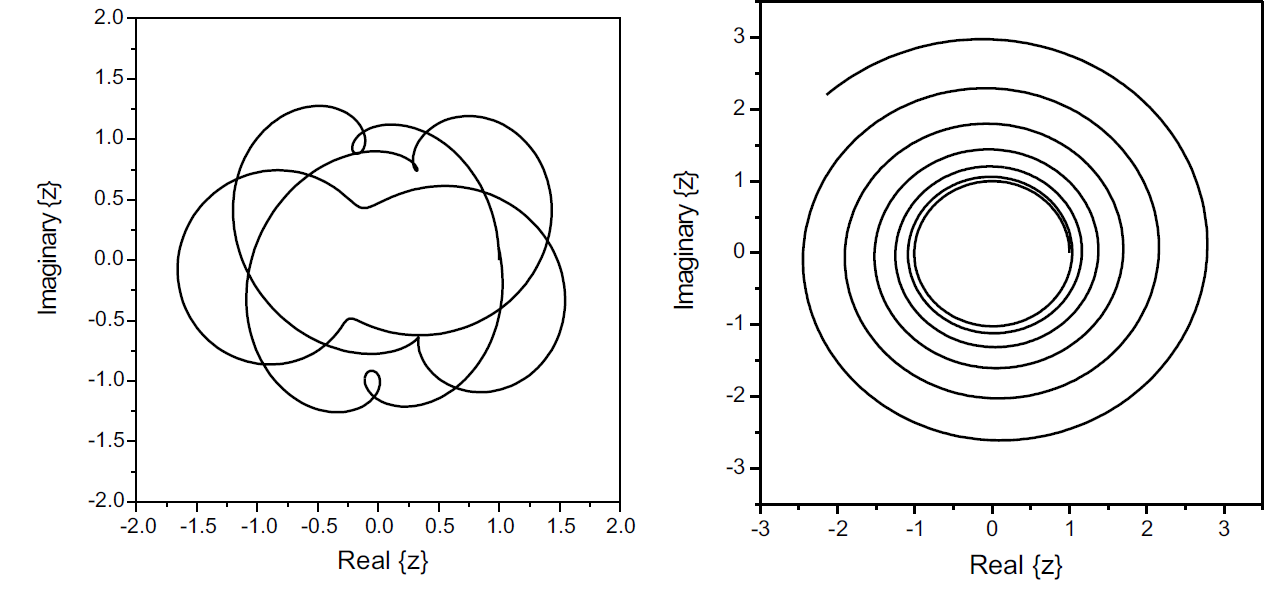 Apparatus: Rotation
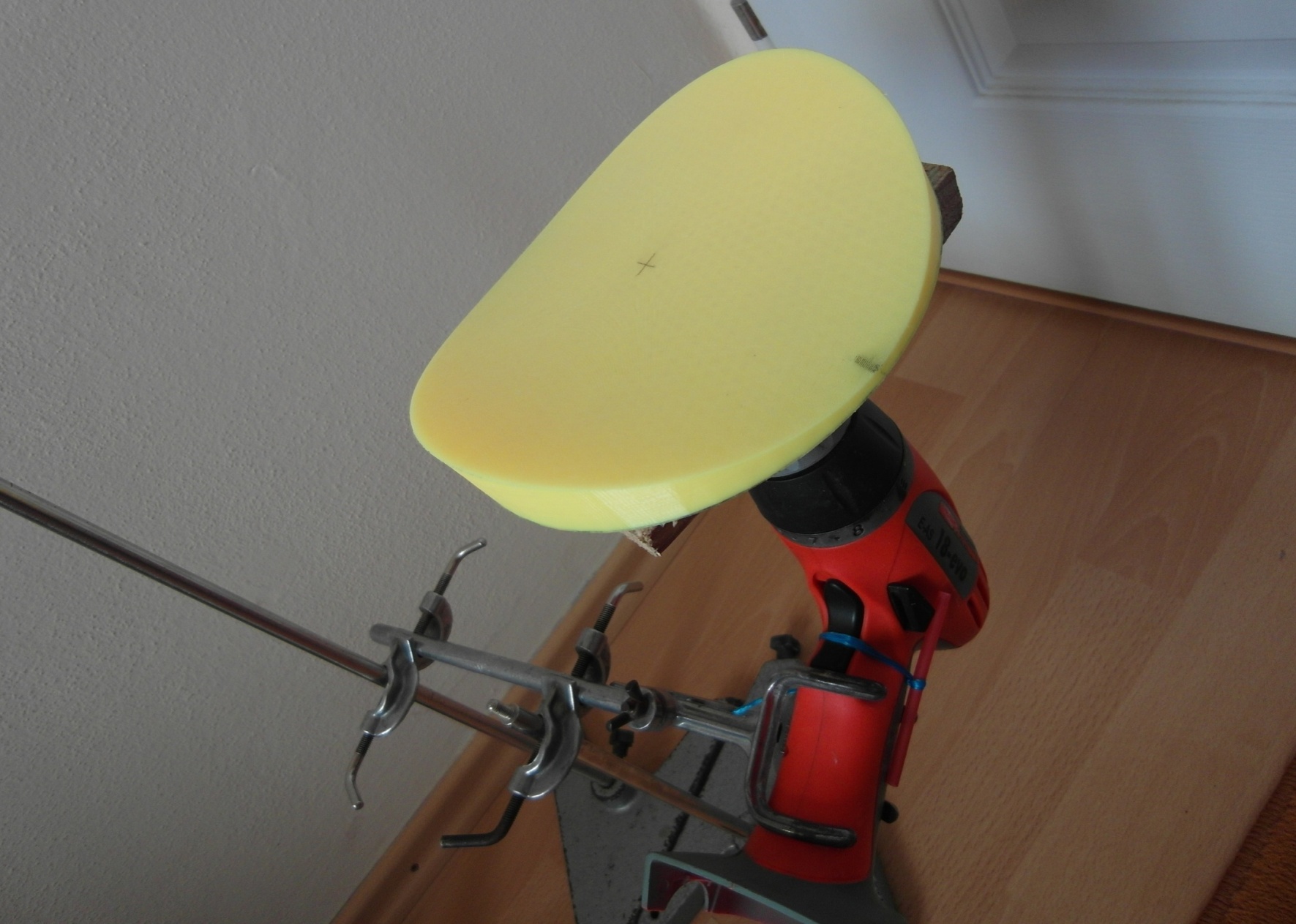 Rotation: driller
Frequency range:0.6Hz – 3.7Hz
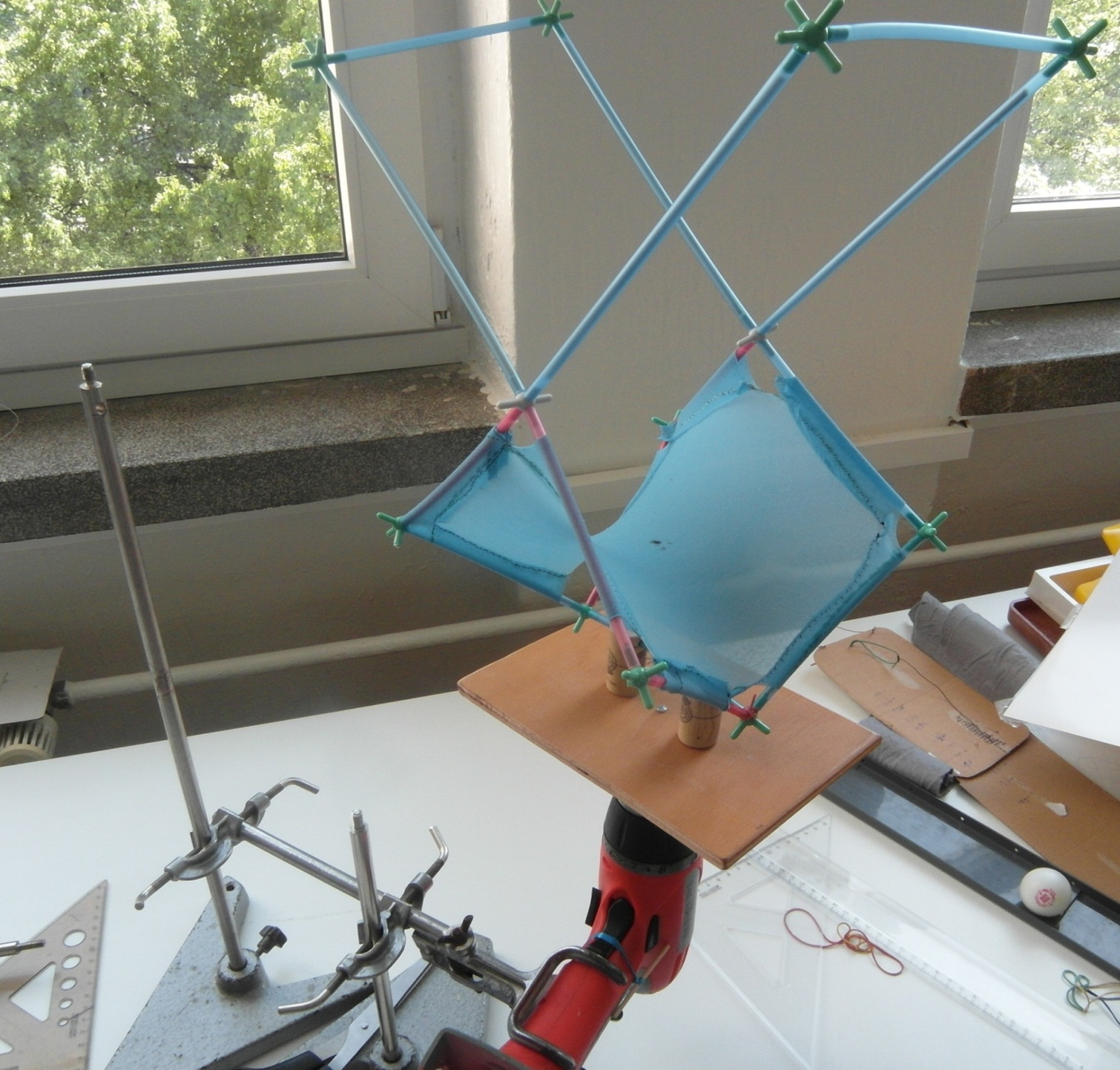 Small ping pong ball
INITIAL POSITION
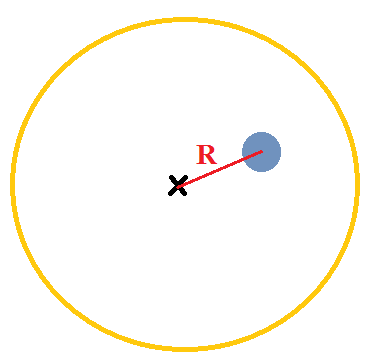 saddle
Hollow balls' parameters
ping-pong ball:
d= 3,94 cm
m= 2,46 g
α (friction coef.) = 0,19
small ping pong ball:
d= 3,76 cm
m= 3,16 g
big orange ball:
r= 3,26 cm
m=  6,93g
α (friction coef.) = 0,25
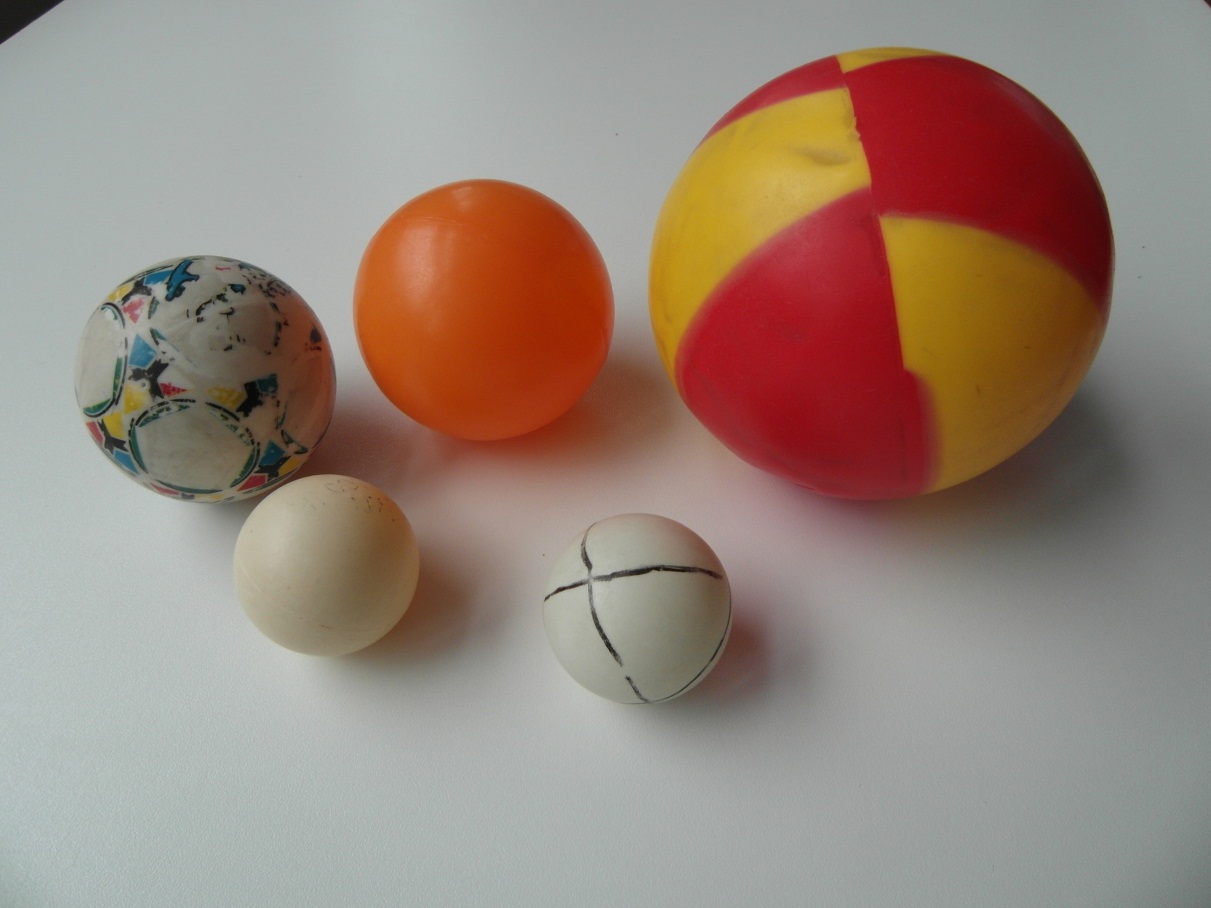 white ball:
r=2,9cm
m=46,79g
big red-yellow ball:
r=5,0cm
m=26,56g
Hollow balls' parameters
Big green ball:
r= 3,26 cm
m= 13,30g
α (friction coef.) = sufficient
small green ball:
r= 1,77 cm
m= 17,72g

Big metal ball:
r= 1,01 cm
m=  35,79g
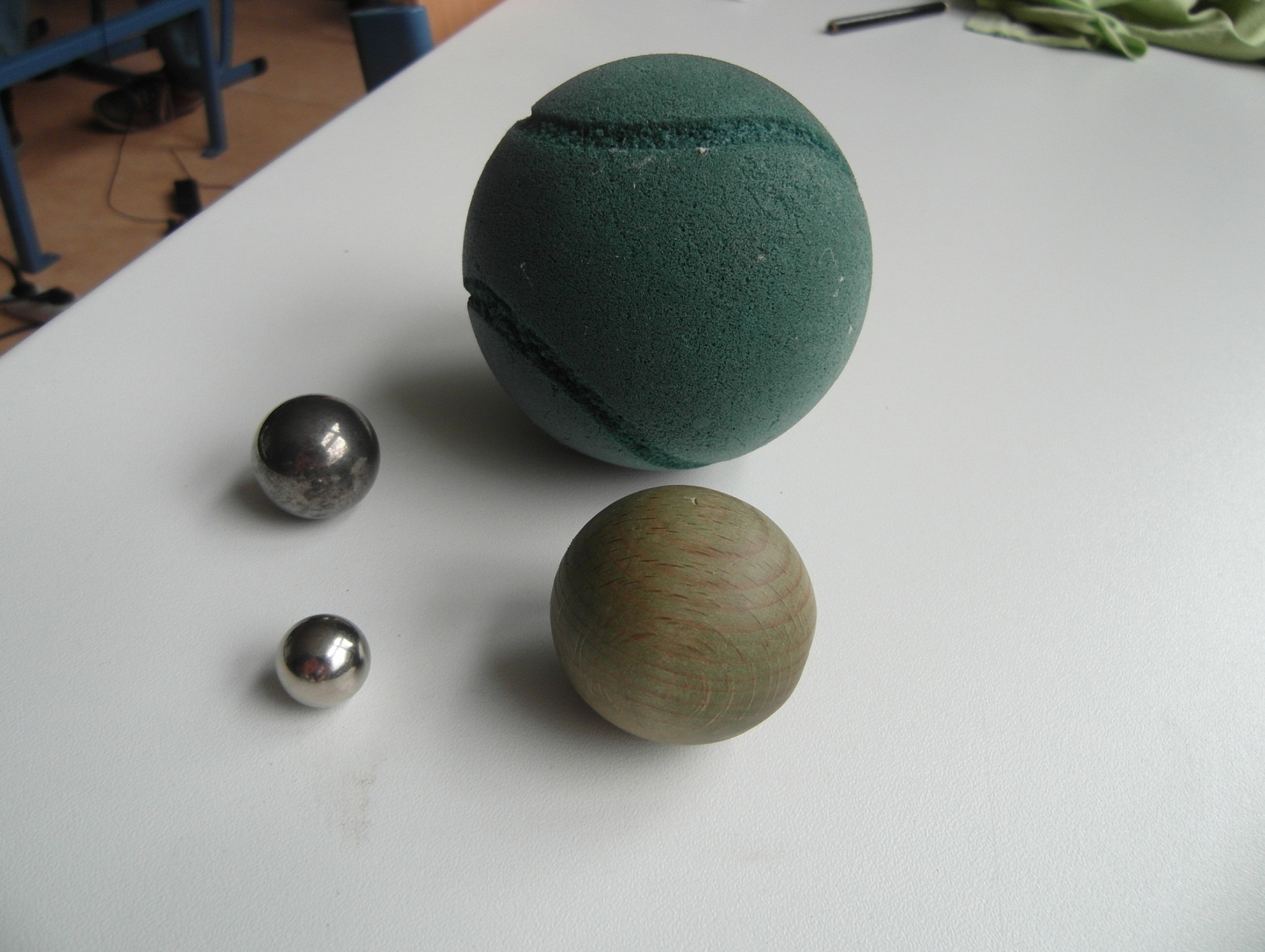 Small metal ball:
r=0,63cm
m=8,39g
Sufficient friction (no slipping)
No friction
Sufficient friction
2.
Saddle
Convex in one direction;concave in the other
Various saddle types:






Convenient for mathematical description
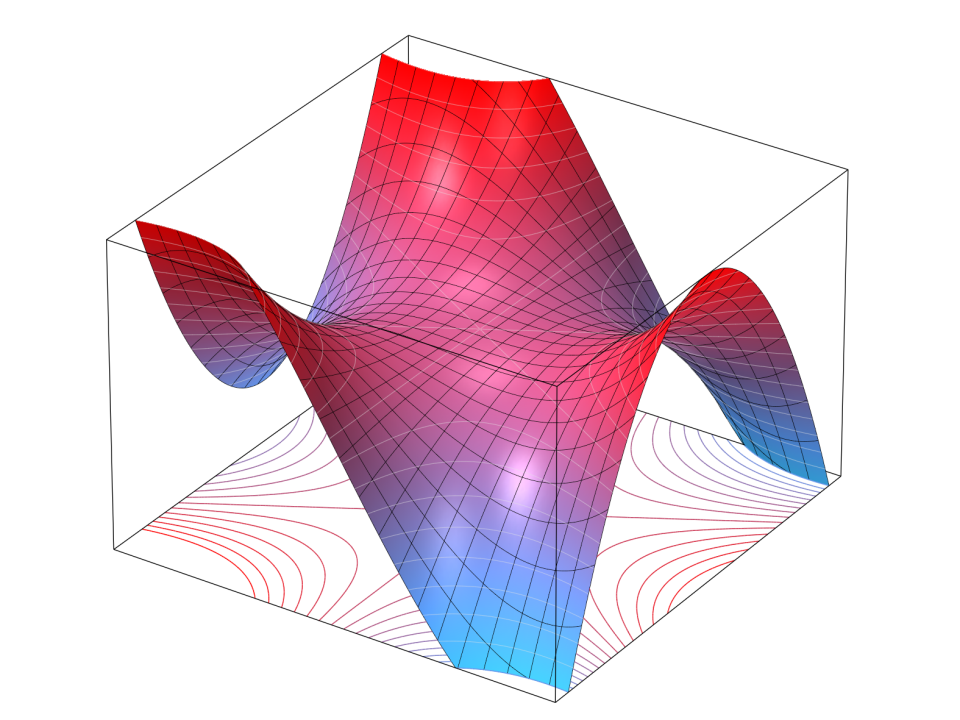 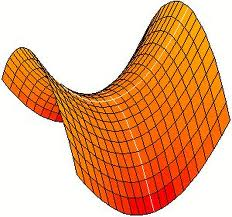 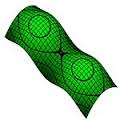 DEEPER SADDLE
  
THE BIGGER
COMPONENT OF FG
CAUSES THE TORQUE


THE LESS IT RESEMBLES
POINT MASS
POINT MASS vs BALL
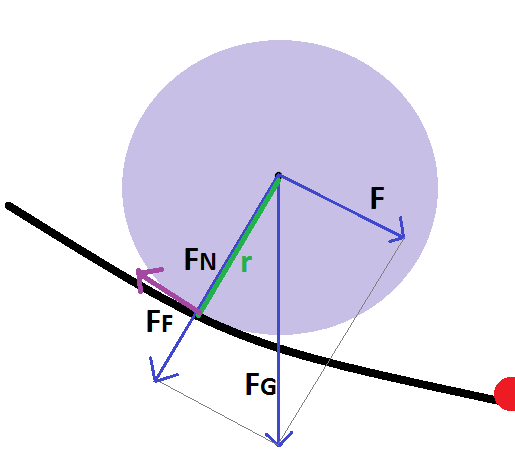 TRAP'S CENTER
'DEEP' vs 'SHALLOW' saddle
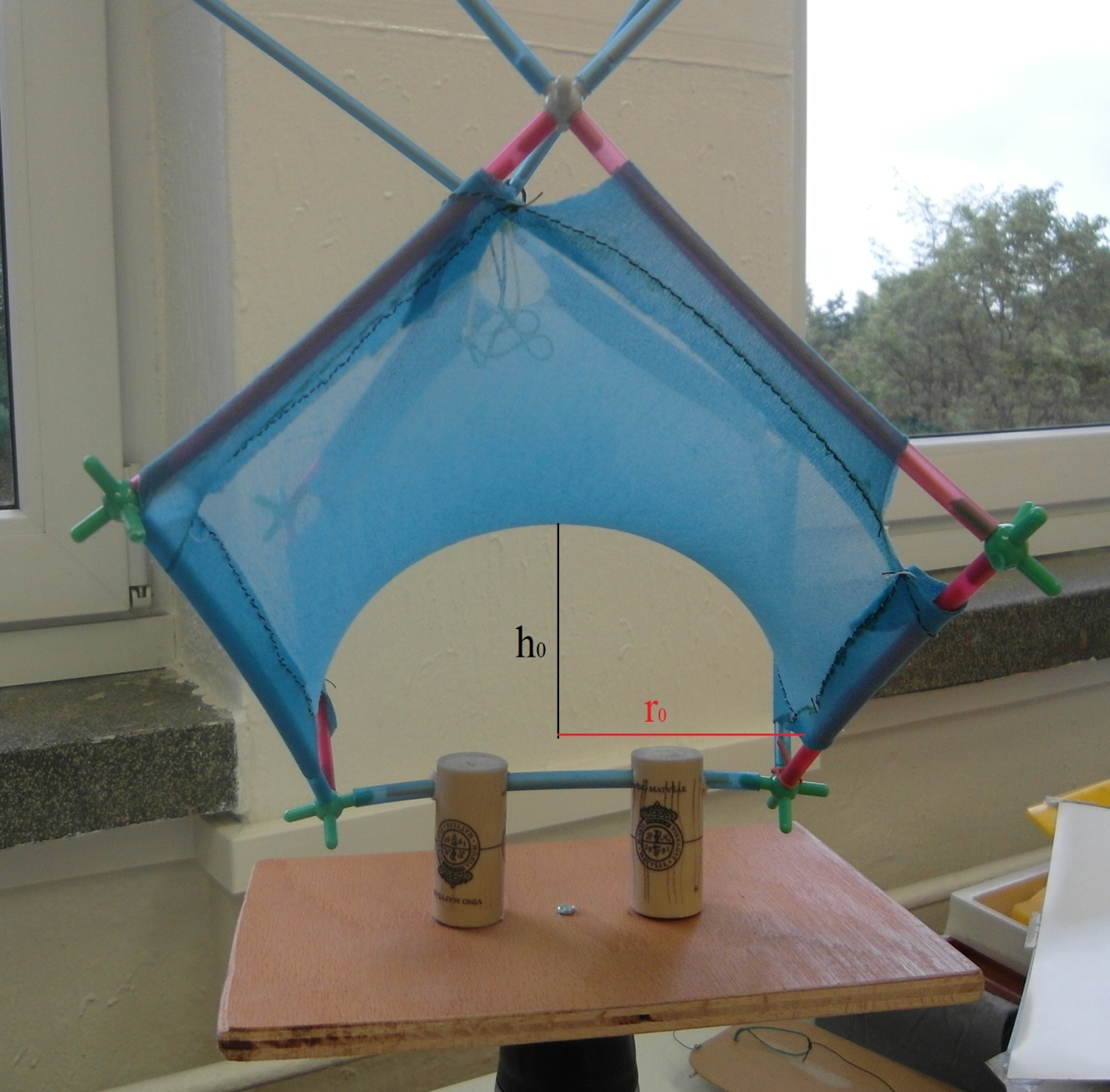 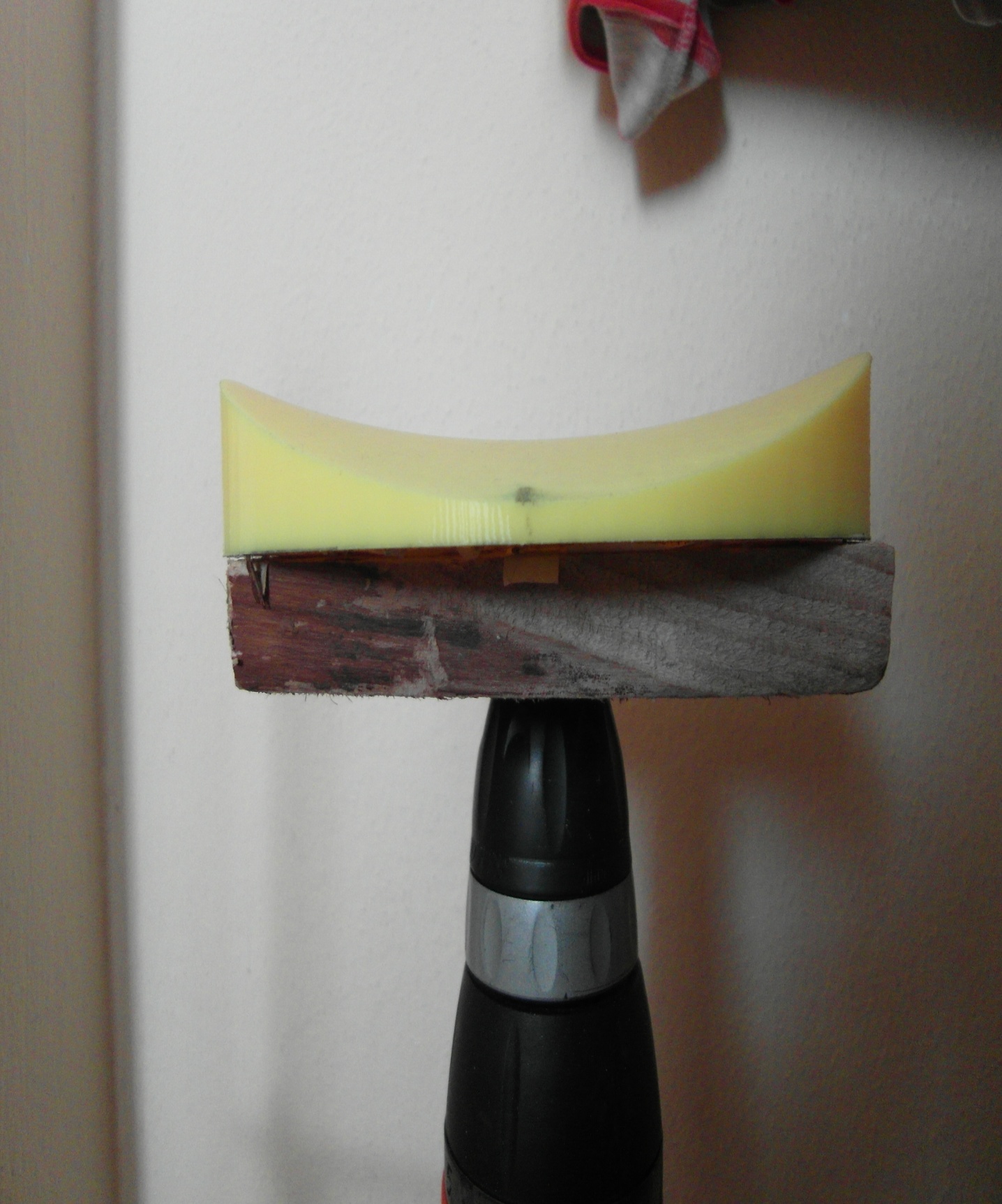 MAXIMUM LIFETIME:
23,91 s
MAXIMUM LIFETIME:
4,07 s
THE SMALLER THE SADDLE'S HEIGHT IS, THE MORE STABLE THE BALL IS
FRICTION
Friction
–blue saddle
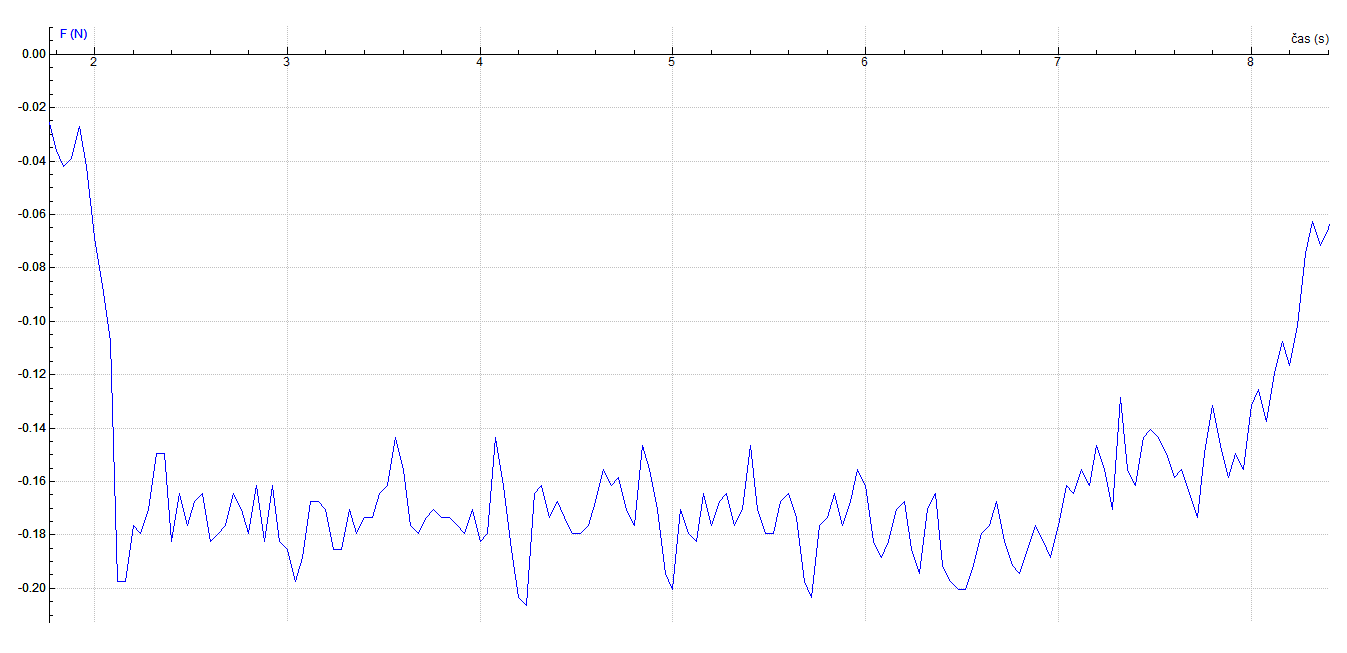 Friction
–blue saddle+ WATER
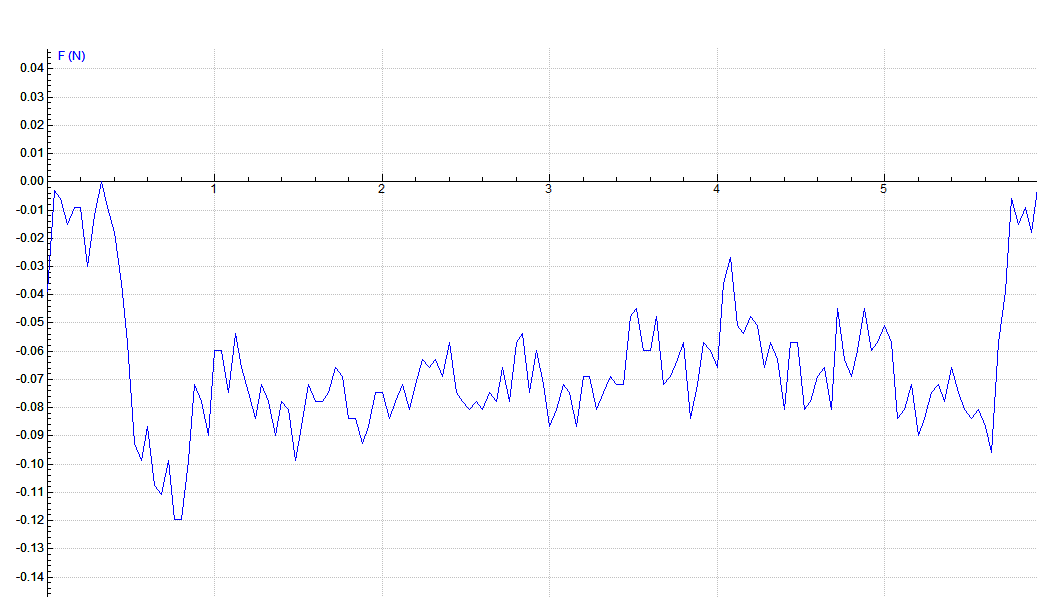 TRAPPING LIFETIME
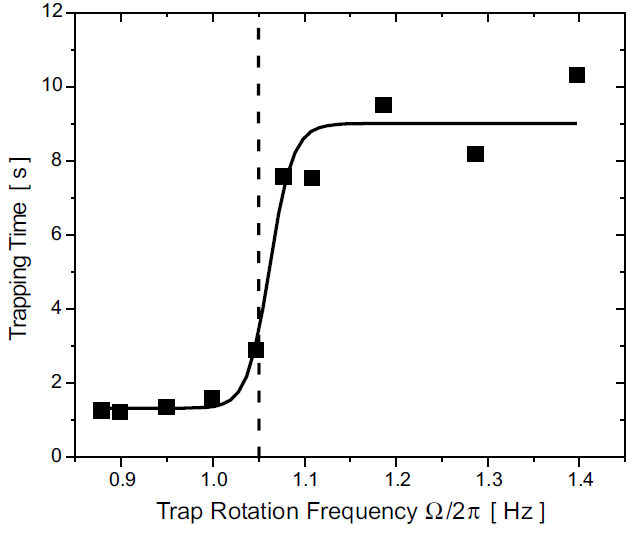 THOMPSON'S ARTICLE
THEORY
Theory
Gravitational potential:
- assigned to the rotating frame (fixed to U)


- converted to the laboratory frame:
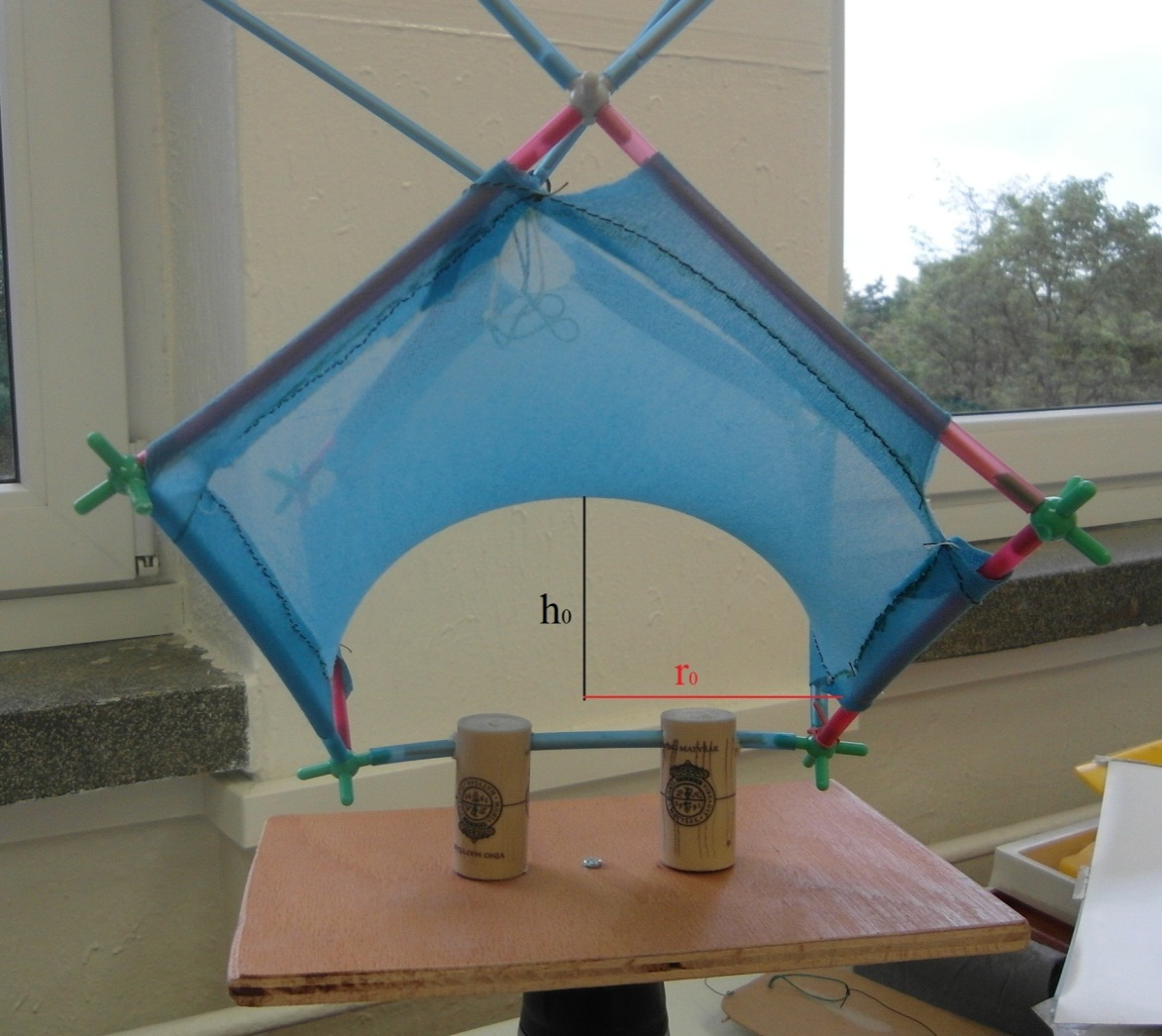 using the following formula							yields  




using dimensionless parameters	     and
converting to the complex plane 		 ,
 the 2 equations are reduced into:
Applying another substitution					  yields the solution: 

where A,B,C,D are real parameters depending on initial conditions and 
β± ∈  R - {0} => result will diverge in any case => particle is trapped only if β± ∈ I,  thus
The condition for stability is:
                                  

regardless of initial position of the ball
q>0,5
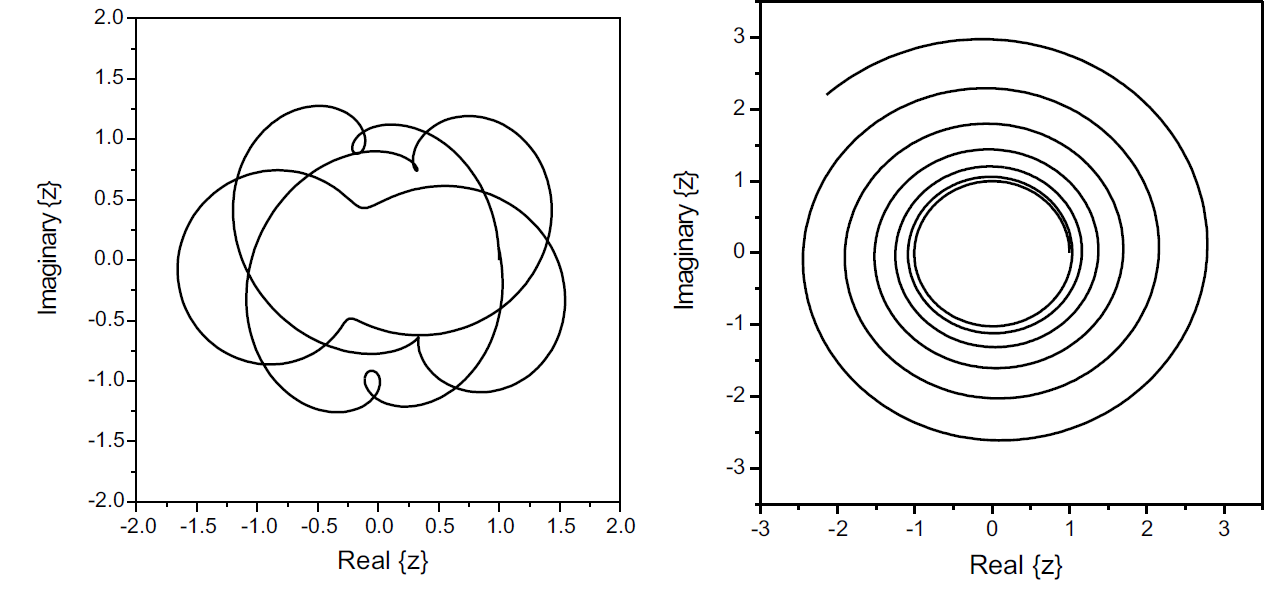 q≤0,5
Limited trapping lifetime
1) unstable trapping parameters (q>0,5)



2) friction (q≤0,5)

β ~ friction coefficient
BALL’S PATH
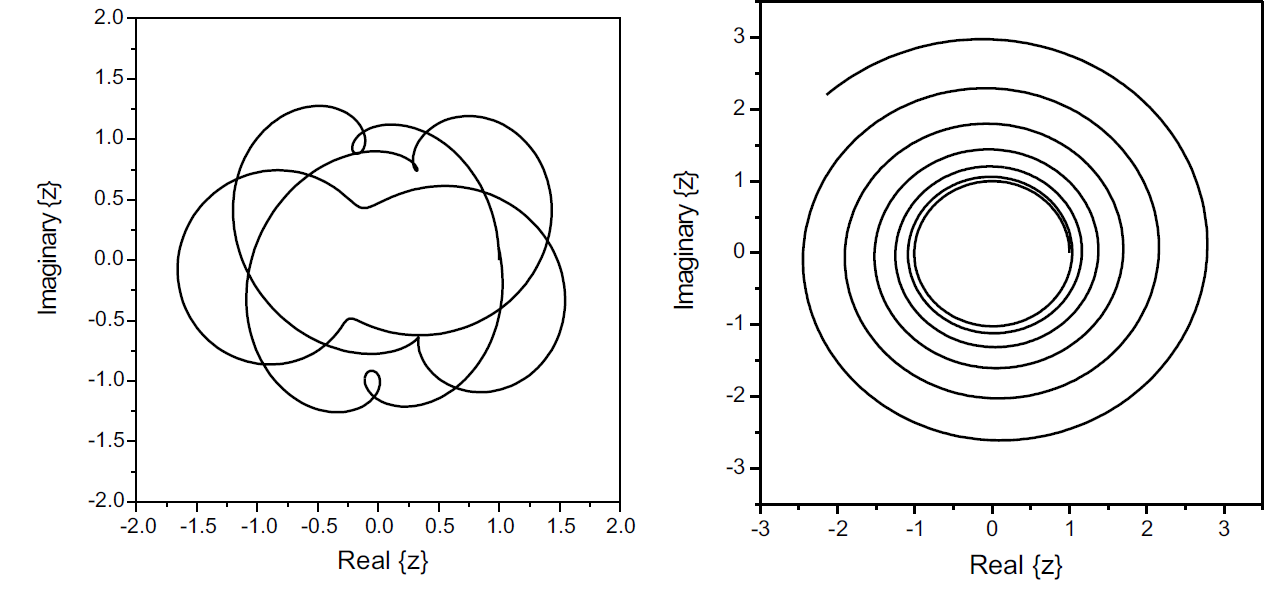 BALL'S PATH
– short trapping lifetimes
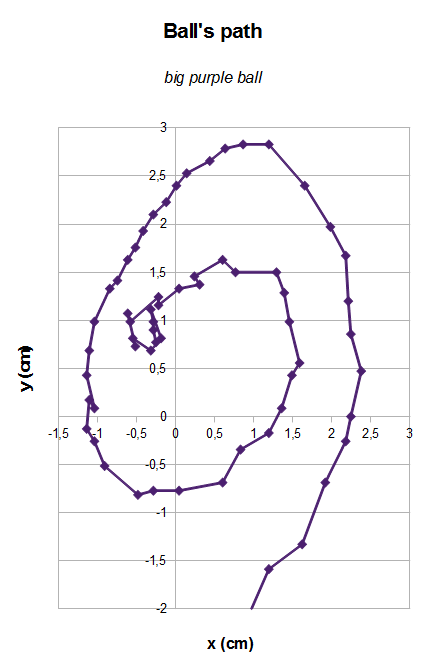 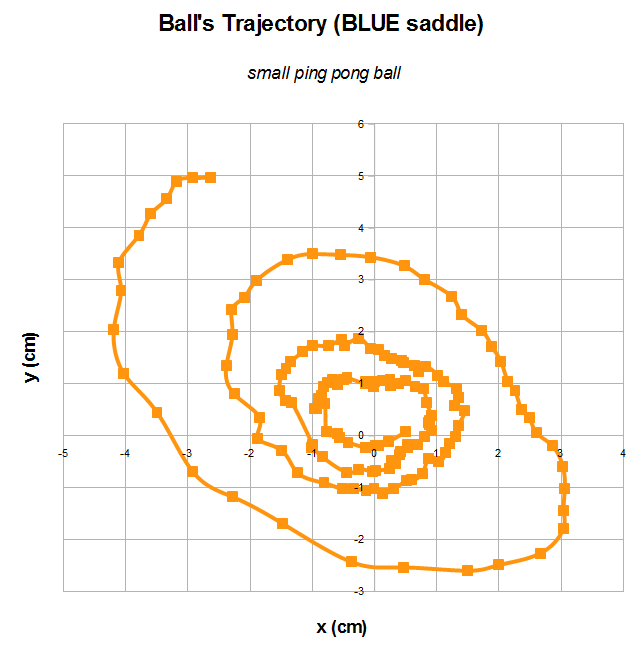 video
BALL'S MOTION
– longer trapping lifetimes
OUR DIAGRAM
THEORETICAL DIAGRAM
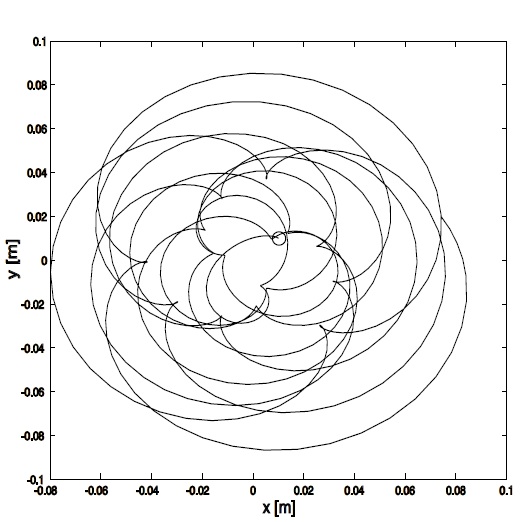 video
11:35
KOCH'S ARTICLE
STABLE TRAPPING PARAMETERS
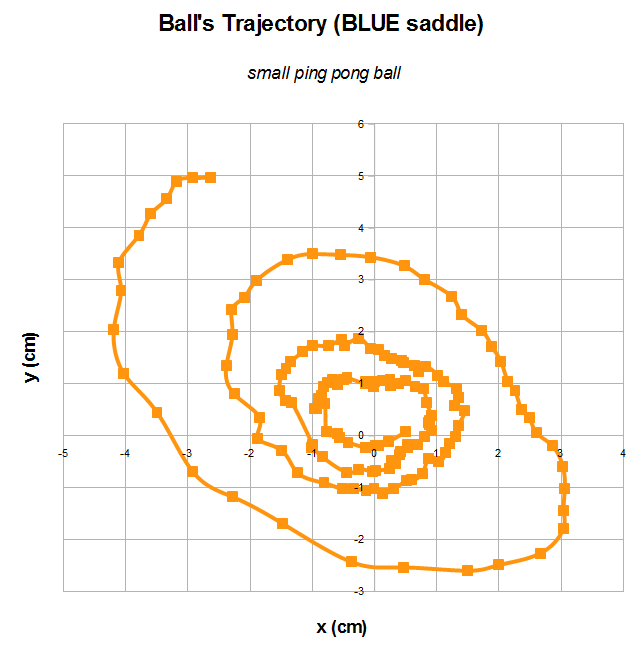 unstable
stable
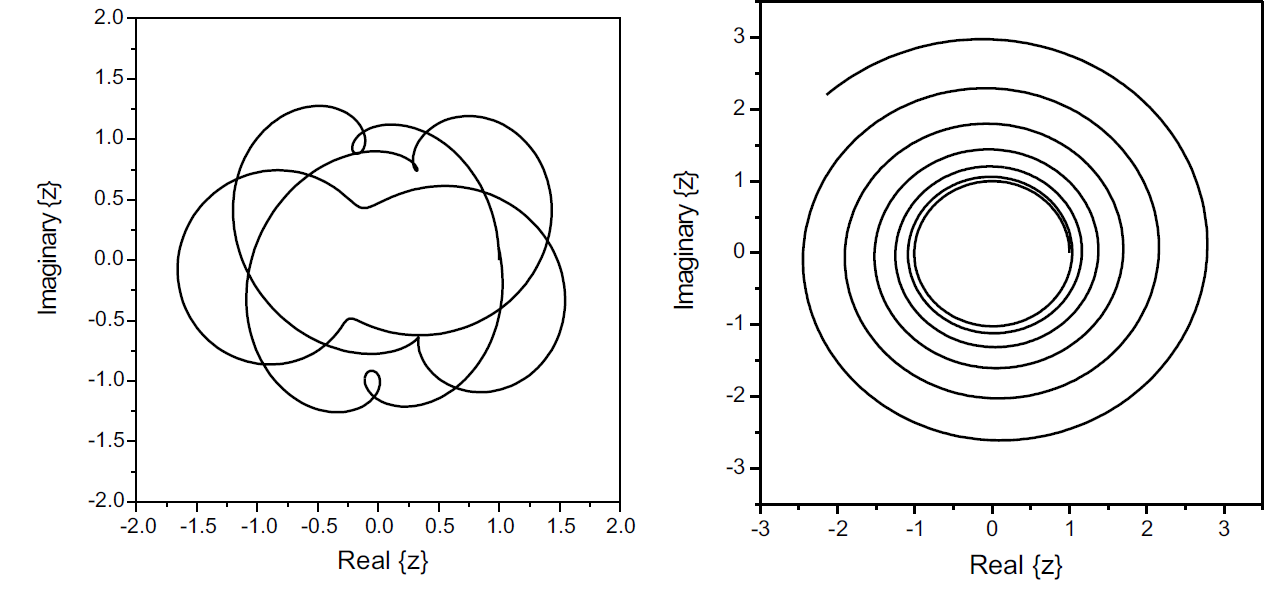 BALL'S MOTION
– longer trapping lifetimes
BALL'S PATH
– longer trapping lifetimes
OUR DIAGRAM
THEORETICAL DIAGRAM
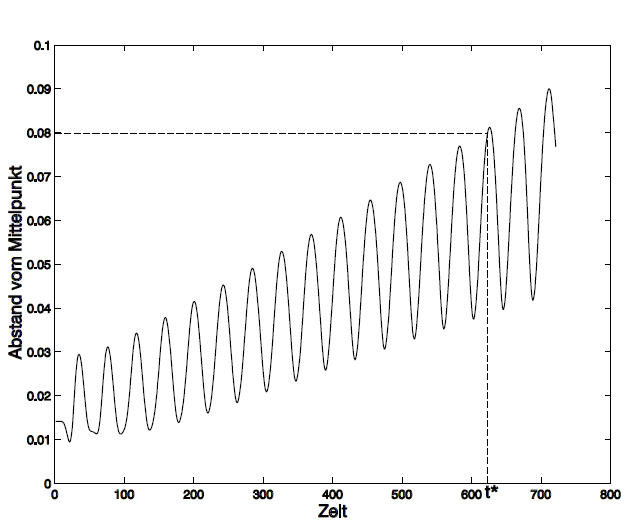 KOCH'S ARTICLE
ANGLE
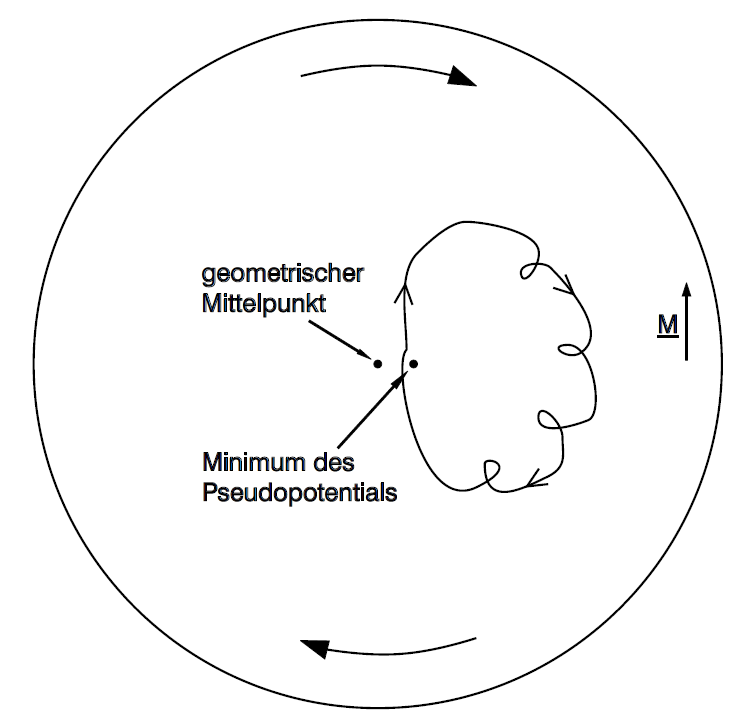 => result will diverge in any case =>
 particle is trapped only if 			  ,  thus





The condition for stability is:
Theory (Thompson's article)
Gravitational potential:
- assigned to the rotating frame (fixed to U)


- converted to the laboratory frame:
=> result will diverge in any case =>
 particle is trapped only if 			  ,  thus





The condition for stability is:
SOURCES
R.I. Thompson, T.J. Harmon, and M.G. Ball: 
The rotating-saddle trap: a mechanical analogy to RF-electricquadrupoleion trapping?
(Can. J. Phys. Vol. 80, 2002)

Wolfgang Rueckner, Justin Georgi, Douglass Goodale, Daniel Rosenberg, David Tavilla:
Rotating saddle Paul trap  
(American Journal of Physics 63, 186 (1995); doi: 10.1119/1.17983)

A. K. Johnson and J. A. Rabchuk: 
A bead on a hoop rotating about a horizontal axis: A one-dimensional ponderomotive trap
(Citation: American Journal of Physics 77, 1039 (2009); doi: 10.1119/1.3167216)

Tobias Koch:
 Konzeption und Aufbau einer mobilen Experimentiereinheit fur Schuleräprsentationen zum Thema Teilchenfallen
Stara prezentacia
Friction & Initial conditions
friction in equations    	   exponential growth 

limited trapping lifetimetime TL

2 reasons for lifetime limitation:
1) unstable trapping parameters
2) friction
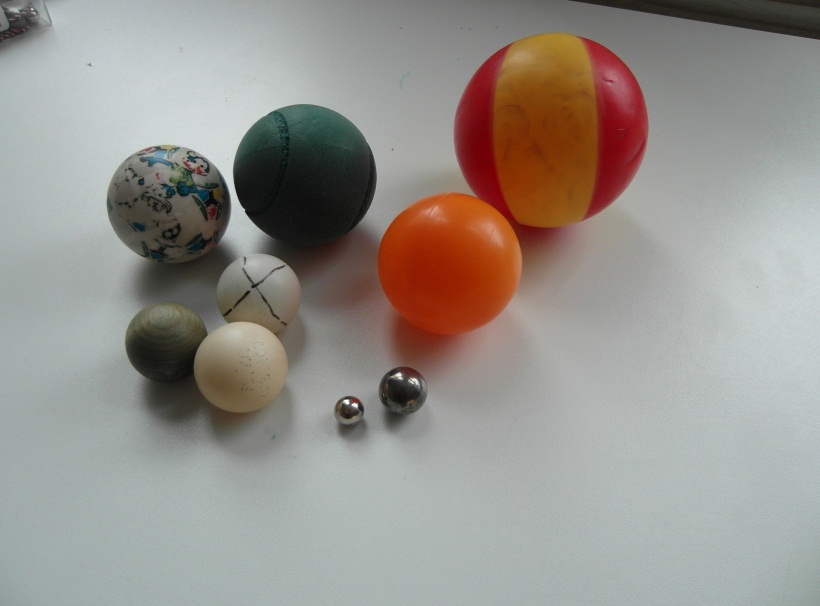 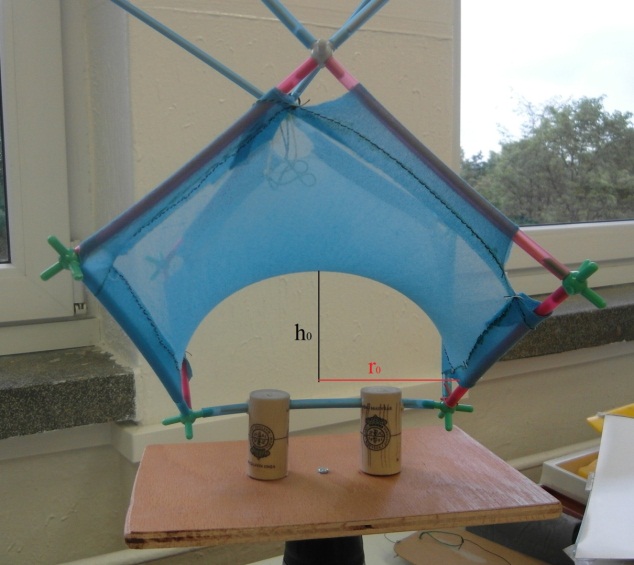 Conclusion
Conditions under which the ball should be stable
Critical frequency
We found its limitations and examined the effects
Jumping
Friction, initial position	
Rotation of the ball
We constructed 2 saddle traps with		         different parameters, used different types of balls 
Analysis of ball’s path and motion while being trapped +comparison with theory
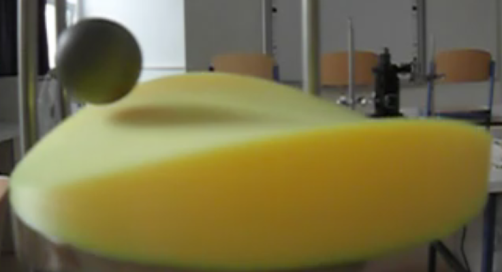 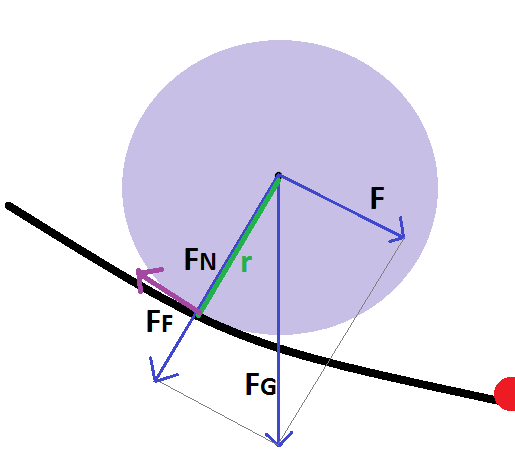 +VERIFICATION
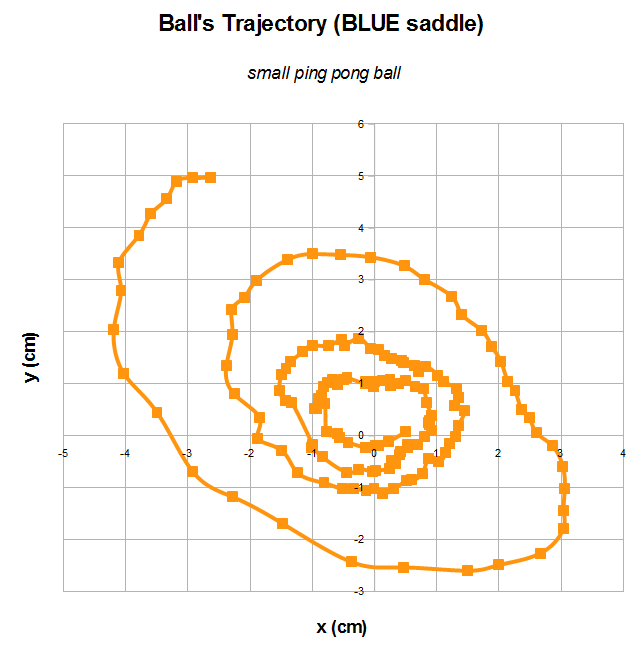 Conclusions
Our contribution
Theory’s assumptions
Stability
Experimental verification


Experimentally confuted
Lifetime rise for
Calculation of critical frequency


Infinite trapping lifetime for
Conclusions
Theory’s approach
Our contribution
Friction
Dynamic

Static


Jumping


Rotation
Solved for special case only
not mentioned


2)   not mentioned


3)   not mentioned
Experimental verification
Correlates best with point-mass theory- optimal case

upper limit for frequency + estimation

Dependence on moment of inertia + verification